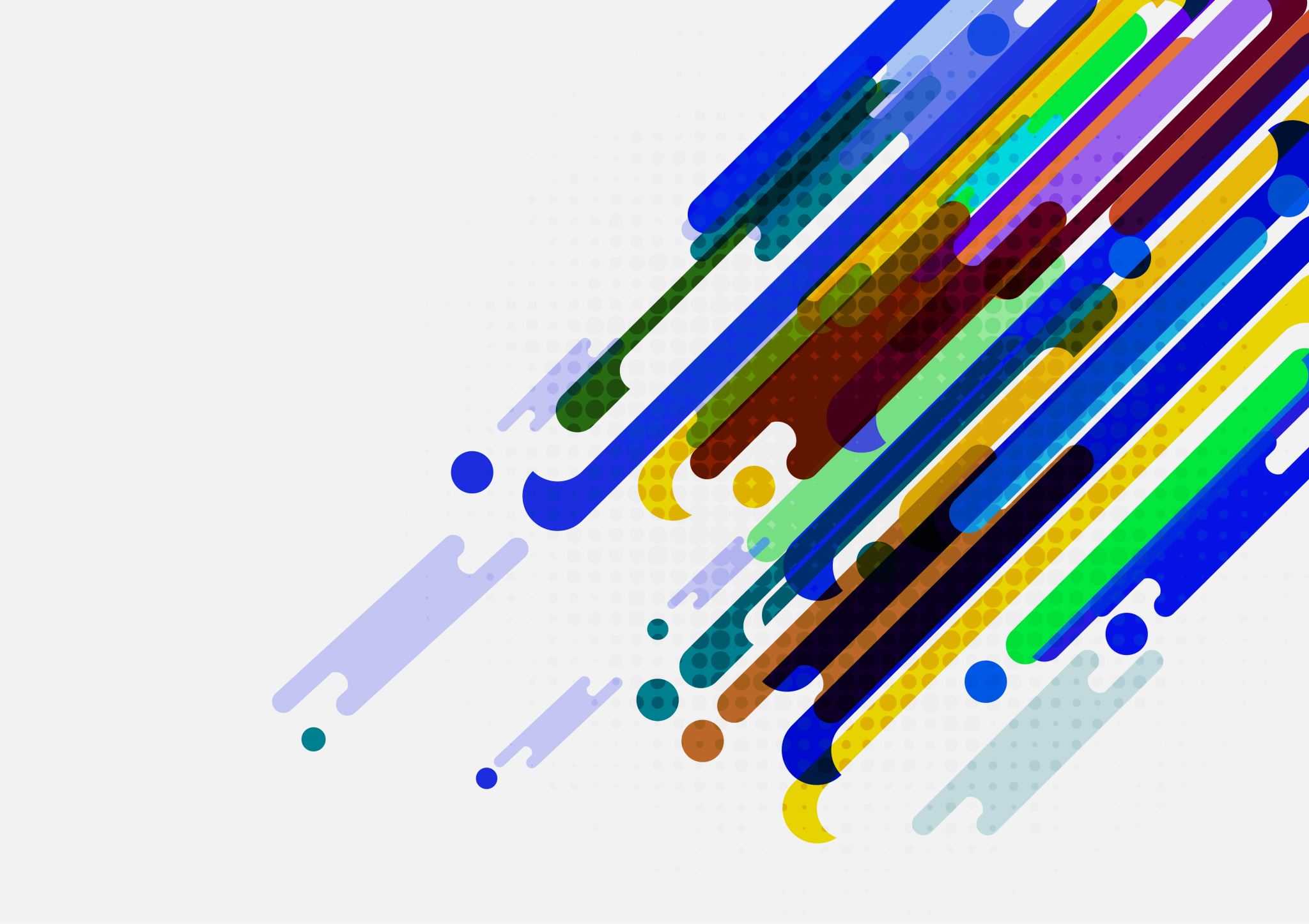 PODMĚT PŘÍSUDEK
PROCVIČOVÁNÍ PRAVOPISU
a) správa / zpráva 
b) svolit / zvolit 
c) slít / zlít 


PŘEDPONY S-, Z-, VZ- - Třídění skupin (wordwall.net)
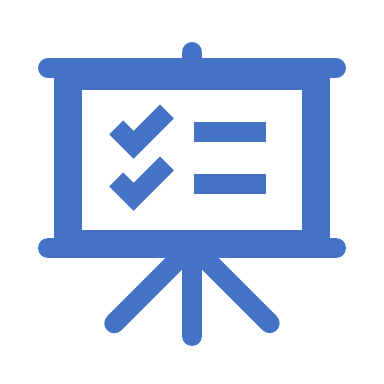 PODMĚT A JEHO DRUHY:
a) podmět vyjádřený – Diváci čekali netrpělivě na zahájení hudebního festivalu. 
b) podmět nevyjádřený – Píšu domácí úkol (já). Jedeme na dovolenou (my). 
c) podmět všeobecný – Psali o tom v novinách. Otevřeli nový obchod. 
Děj se týká více lidí, které neumíme přesně pojmenovat. Podmět sice není blíže určený, ale je osobní.
Rozhodni, ve  kterých větách se jedná o  podmět všeobecný, a poté změň všeobecný podmět v podmět vyjádřený. Urči druhy podmětů ve zbylých větách.
a) Ve Stavovském divadle hrají Čapkovu Bílou nemoc. 
b) Nahlásili jste změnu bydliště třídnímu učiteli? 
c) Na farmářském trhu prodávají nejrůznější druhy zeleniny a ovoce.
d) V této firmě pracují dělníci a dělnice na dvě směny. 
e) Česká televize vysílá přenos z mistrovství Evropy v lehké atletice.
p. nevyjádřený
dělníci a dělnice
televize
Přísudek a jeho druhy:
a) přísudek slovesný jednoduchý, který je vyjádřen jednoduchým či složeným určitým tvarem plnovýznamového slovesa 
Rodiče vstávají v šest hodin. Dnes se budu učit chemii. Máme uklizeno.

b) přísudek slovesný složený, který se vyjadřuje: 
– určitým tvarem modálního slovesa (moci/moct, smět, chtít, muset, mít [povinnost]) a infinitivem plnovýznamového slovesa 
Bratr chce jít večer do kina. Zítra mám doprovodit bratra do školky.); 

– určitým tvarem fázového slovesa (začít, přestat, zůstat) a infinitivem plnovýznamového slovesa 
Martin začne pracovat u jiné firmy. Edita zůstane bydlet u babičky.
Přísudek a jeho druhy:
c) přísudek jmenný se sponou, který je tvořen určitým tvarem sponového slovesa (být, bývat, stát se, stávat se, mít) a  podstatným jménem, přídavným jménem, zájmenem nebo číslovkou 
Stanu se žákem střední školy. Květiny jsou nádherné. Babička bývala knihovnicí. 
Přísudek jmenný může být i beze spony – Východ vlevo. Všude dobře, doma nejlépe. Sliby chyby. Krtek – nepřítel zahrady. 

POZOR: Sloveso být se může stát plnovýznamovým, jestliže je použito ve významu existovat (Ve škole je výstavka minerálů.). V tomto případě se jedná o slovesný přísudek.
PROCVIČOVÁNÍ
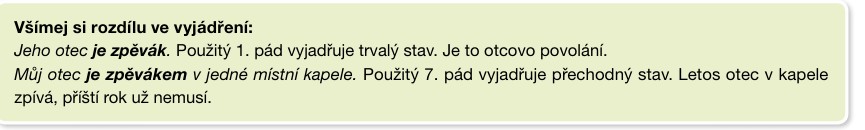 Vyber vhodné vyjádření.